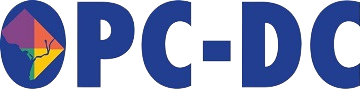 Office of the People’s Counsel
ADVOCACY   EDUCATION  PROTECTION
Water services division
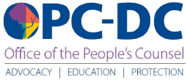 Legislative  update
+ DC Water residential consumers must challenge a bill in WRITING
 		and within 20 calendar days from the bill issued date

+	On the front of the consumers’ bill, DC Water shall identify the 			date when a consumer must make a challenge 

+ If a consumer contacts DC Water in any manner other than in 			writing, DC Water representatives shall inform the customer of 			the requirement that a challenge to a residential customer's bill 			must be made in writing and received within 20 calendar days of 		the bill issued date
[Speaker Notes: Via

Case Management

Awareness and Education Outreach

Consumer Guidance 

Resource Intersection]
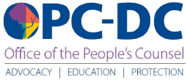 Legislative update continued
DC Water shall post the following contact information on consumers’ bills:

 + DC Water complaint line and email address
		
 +  OPC’s address and phone number 

	 +	If a customer's challenge to a bill is timely, the DC Water shall 			suspend the customer's obligation to pay the disputed bill until 			the customer has received the result of the DC Water 					 			investigation of the challenge in writing
[Speaker Notes: + Work on behalf of consumers through

Research 

Investigation

Relationship Management

+ You will learn how we do, what we do from my colleagues]
UPCOMING EVENTHow to Prepare for floodingWATER SERVICES DIVISIONACT NOW SERIESTUESDAY, April 272:00 – 4:00 PM
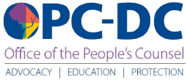 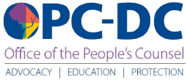 inTERESTED IN LEARNING ABOUT YOUR UTILITY RIGHTS?Schedule an Outreach Event today!Contact OPC at 202-727-3071Water issues or concerns:contact Valca valentineWater Services division vvalentine@opc-DC.gov